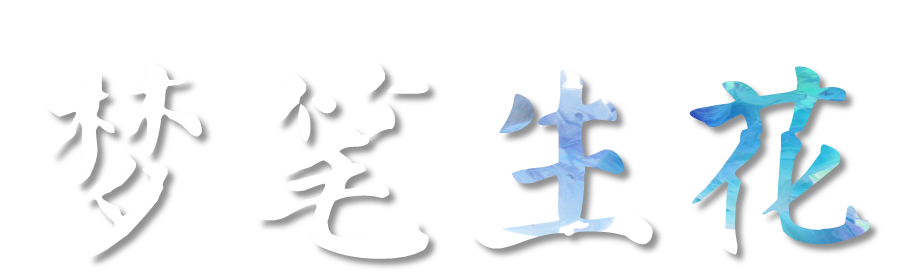 XXX
水彩风格专题模板
1
3
4
2
叁
肆
贰
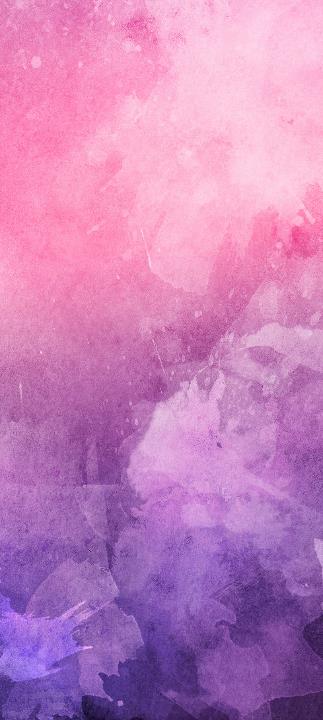 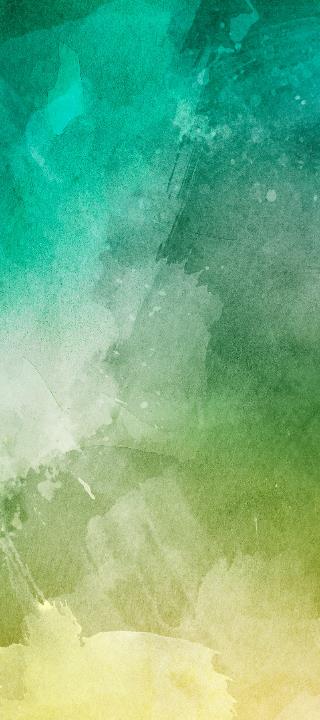 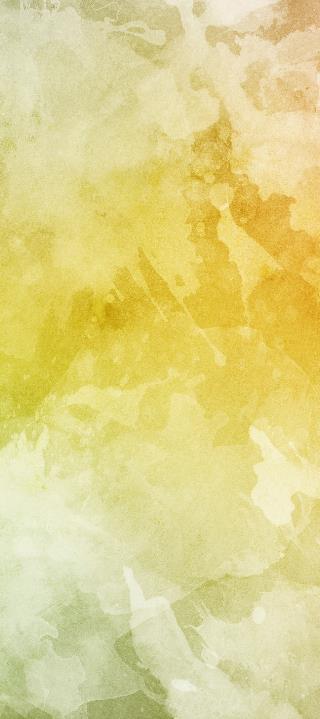 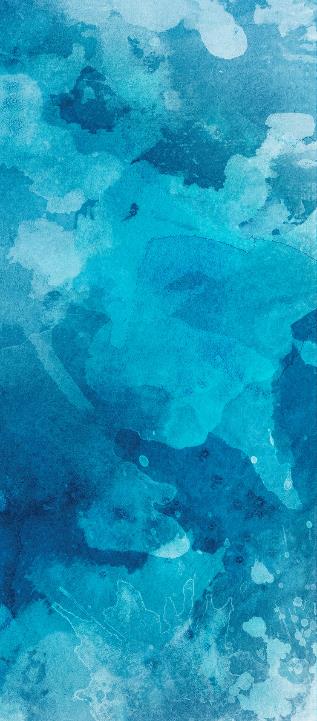 壹
Part one
Part one
Part one
Part one
黄山四千仞
三十二莲峰
丹崖夹石柱
菡萏金芙蓉
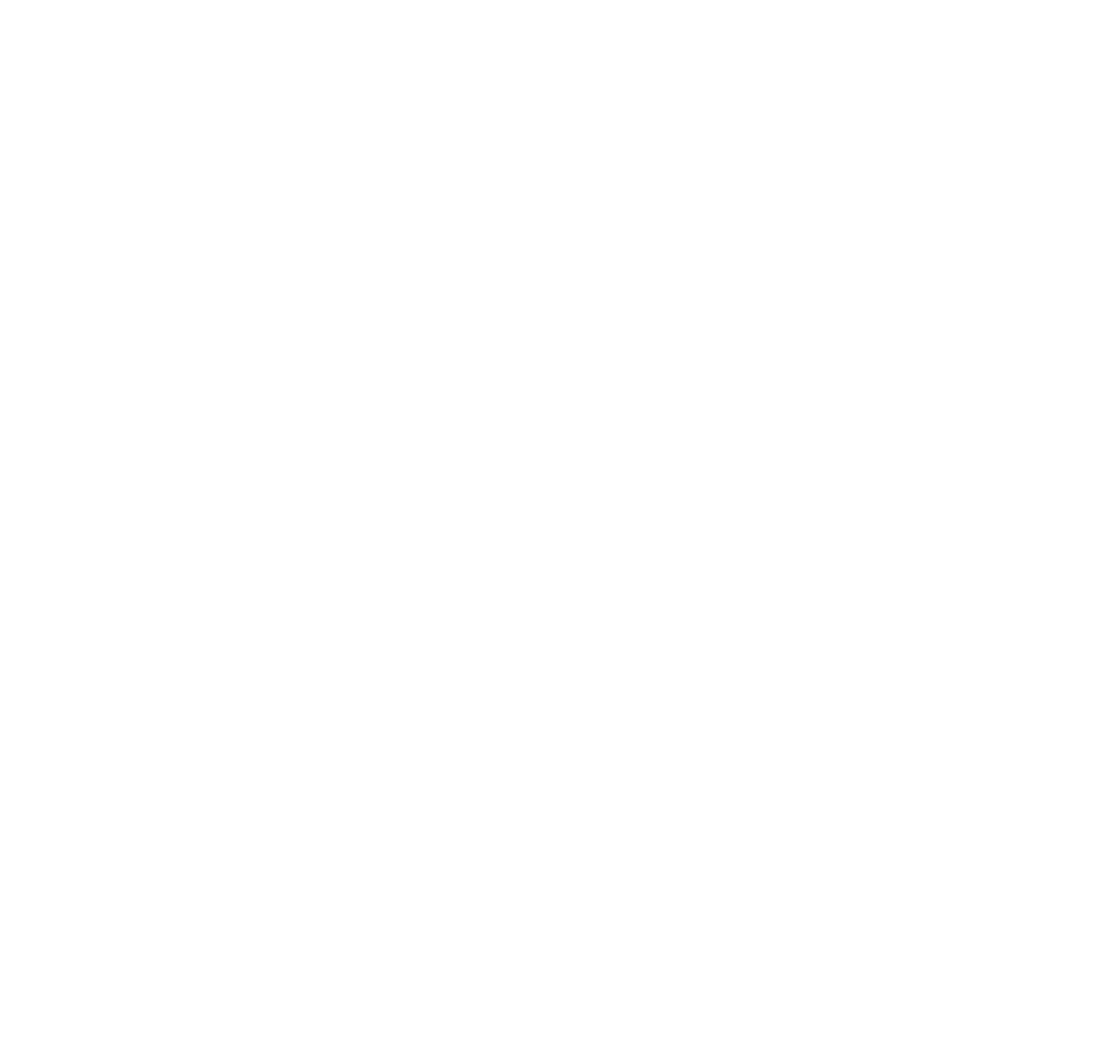 ADD YOUR TEXT HERE
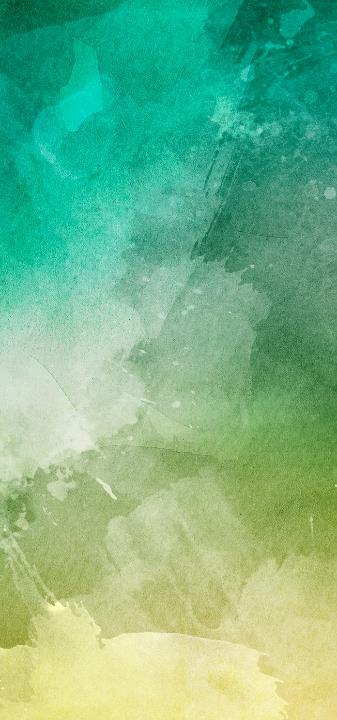 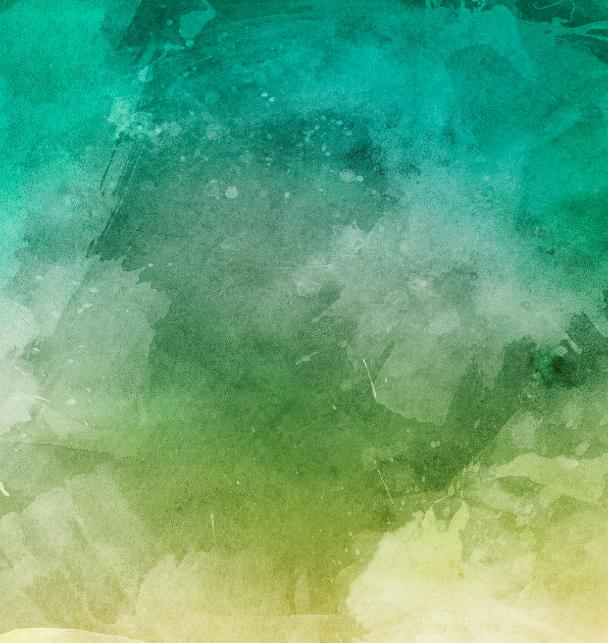 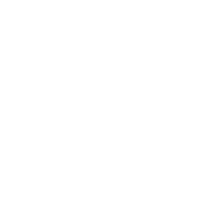 单机添加标题
Part one
李白写毕，还有三分酒意，便将毛笔顺手一掷，那毛笔翻翻摇摇，从空中落下插入土中。他这才告辞长老而去。长老送走李白，回过头来，不禁大吃一惊，刚才李白掷下的毛笔已化成一座笔峰，笔尖化成了一棵松树，矗立在散花坞中
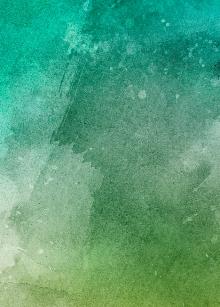 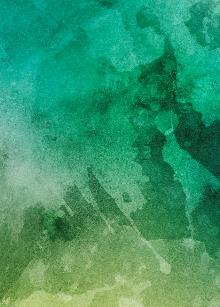 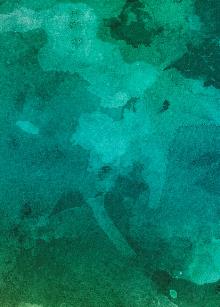 Part one
Part one
请输入你的标题
他这才告辞长老而去。长老送走李白，回过头来，不禁大吃一惊，刚才李白掷下的毛笔已化成一座笔峰，笔尖化成了一棵松树，矗立在散花坞中
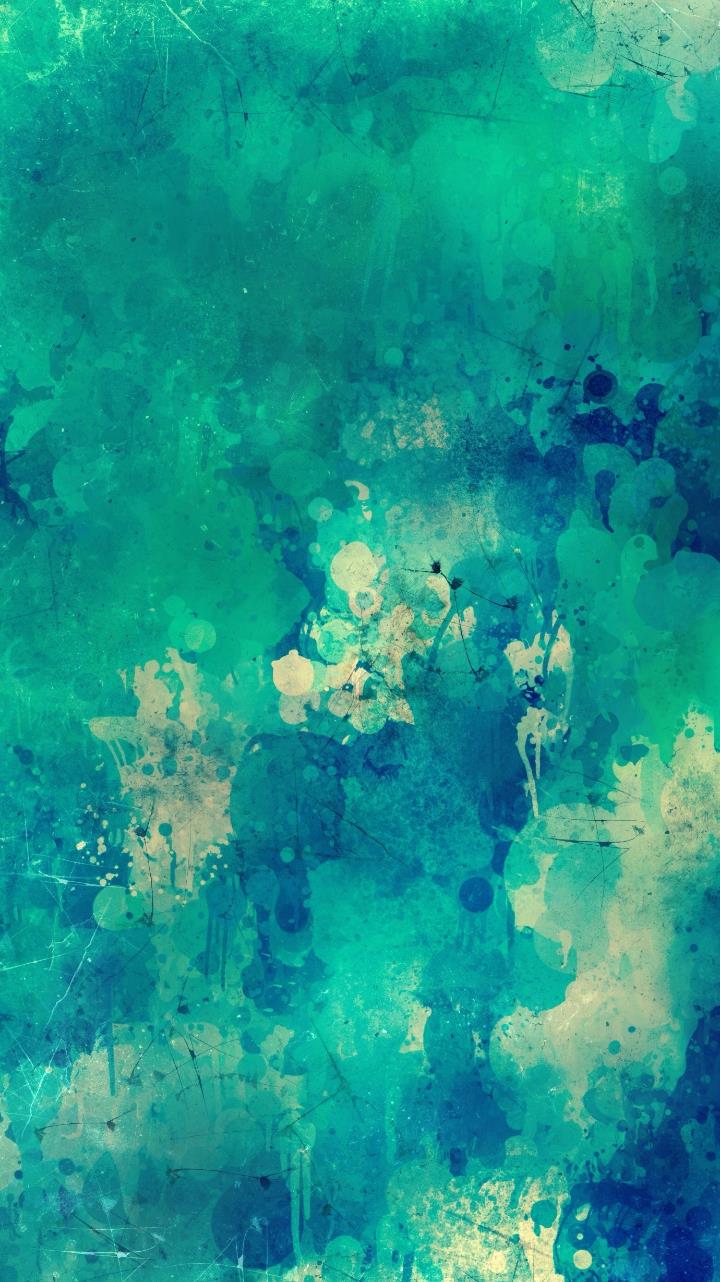 菡萏金芙蓉
丹崖夹石柱
刚才李白掷下的毛笔已化成一座笔峰，笔尖化成了一棵松树，矗立在散花坞中
e7d195523061f1c0c989bbdf341b111e769f2ee359bd8df638E53E9931A62DC22263A6E1A75FFBC630BB5D77BA969D9175F253EB94D93A1189E24A7D909BAD0376573965191318DE1FD009565C070D0758BE63ED47B2EDEACC9DDA8B42E936ECE29EDFDA81561272DB585C1D388AC69375A15CCDB3BFD0D7CC0E05F9CB208AB1AC036AD4A87015E98F8F7194A9B2E73A
刚才李白掷下的毛笔已化成一座笔峰，笔尖化成了一棵松树，矗立在散花坞中
刚才李白掷下的毛笔已化成一座笔峰，笔尖化成了一棵松树，矗立在散花坞中
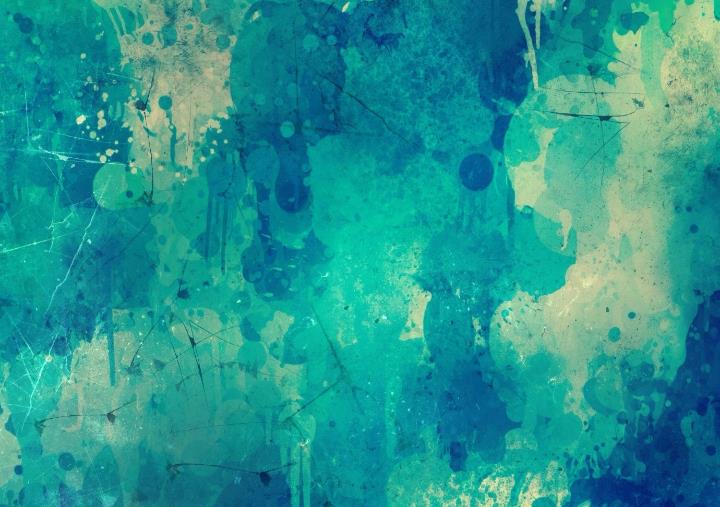 请输入你的标题
他这才告辞长老而去。长老送走李白，回过头来，不禁大吃一惊，刚才李白掷下的毛笔已化成一座笔峰，笔尖化成了一棵松树，矗立在散花坞中
壹
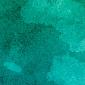 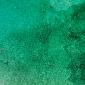 Part one
单机添加标题
202X
请输入标题
请输入标题
请输入标题
请输入你的内容
请输入你的内容
请输入你的内容
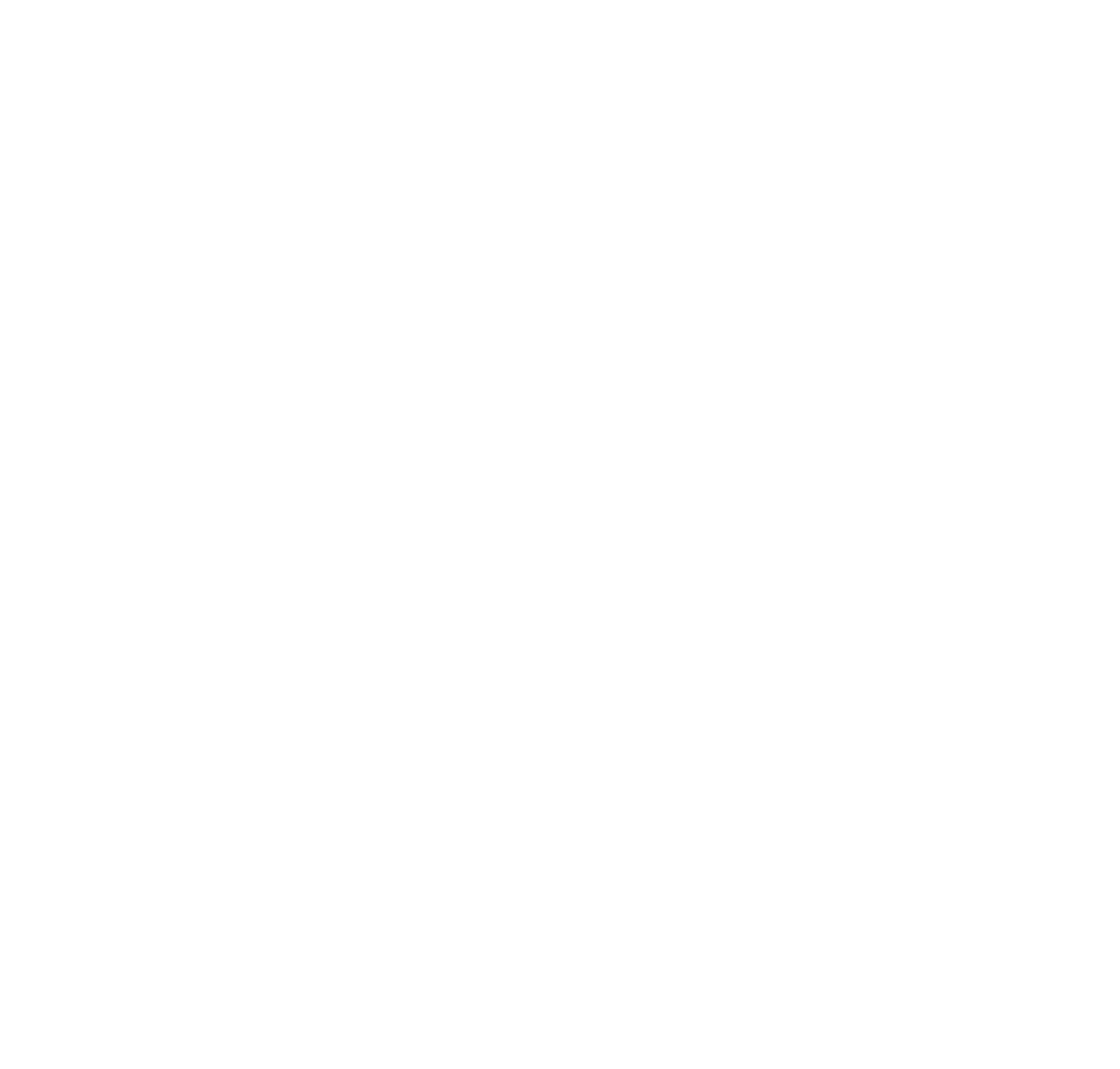 ADD YOUR TEXT HERE
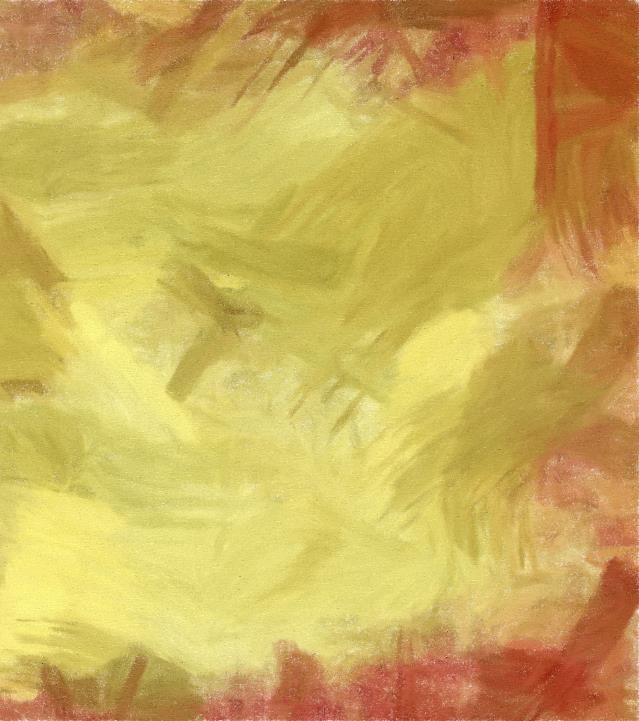 请输入你的标题
请输入你的标题
李白写毕，还有三分酒意，便将毛笔顺手一掷，那毛笔翻翻摇摇，从空中落下插入土中。他这才告辞长老而去。长老送走李白，回过头来，不禁大吃一惊，刚才李白掷下的毛笔已化成一座笔峰，笔尖化成了一棵松树，矗立在散花坞中
李白写毕，还有三分酒意，便将毛笔顺手一掷，那毛笔翻翻摇摇，从空中落下插入土中。他这才告辞长老而去。长老送走李白，回过头来，不禁大吃一惊，刚才李白掷下的毛笔已化成一座笔峰，笔尖化成了一棵松树，矗立在散花坞中
VS
ADD YOUR TEXT HERE
ADD YOUR TEXT HERE
ADD YOUR TEXT HERE
ADD YOUR TEXT HERE
ADD YOUR TEXT HERE
ADD YOUR TEXT HERE
Part three
请输入你的标题
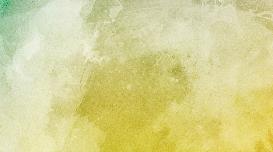 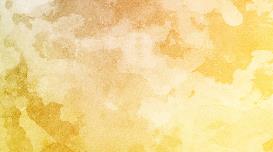 长老送走李白，回过头来，不禁大吃一惊，刚才李白掷下的毛笔已化成一座笔峰，笔尖化成了一棵松树，矗立在散花坞中
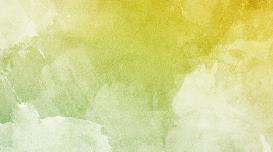 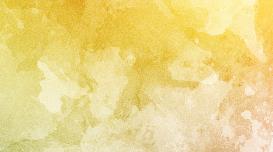 请输入你的标题
长老送走李白，回过头来，不禁大吃一惊，刚才李白掷下的毛笔已化成一座笔峰，笔尖化成了一棵松树，矗立在散花坞中
请输入你的标题
Jan.
Feb.
Mar.
Apr.
Add  Your  text  here  add  Your  text  here
Add  Your  text  here  add  Your  text  here
Add  Your  text  here  add  Your  text  here
Add  Your  text  here  add  Your  text  here
Jan.
Feb.
Mar.
Apr.
请输入你的标题
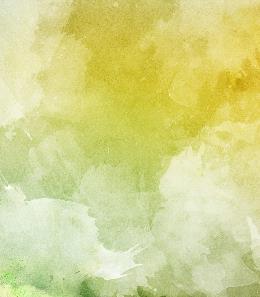 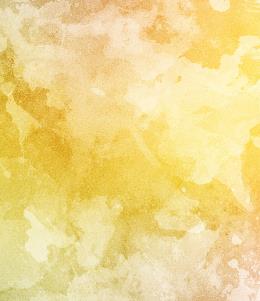 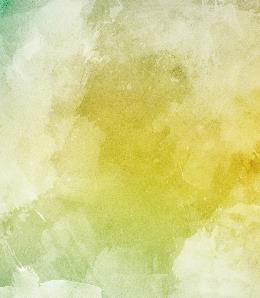 02 TITLE
01 TITLE
03 TITLE
请输入你的内容
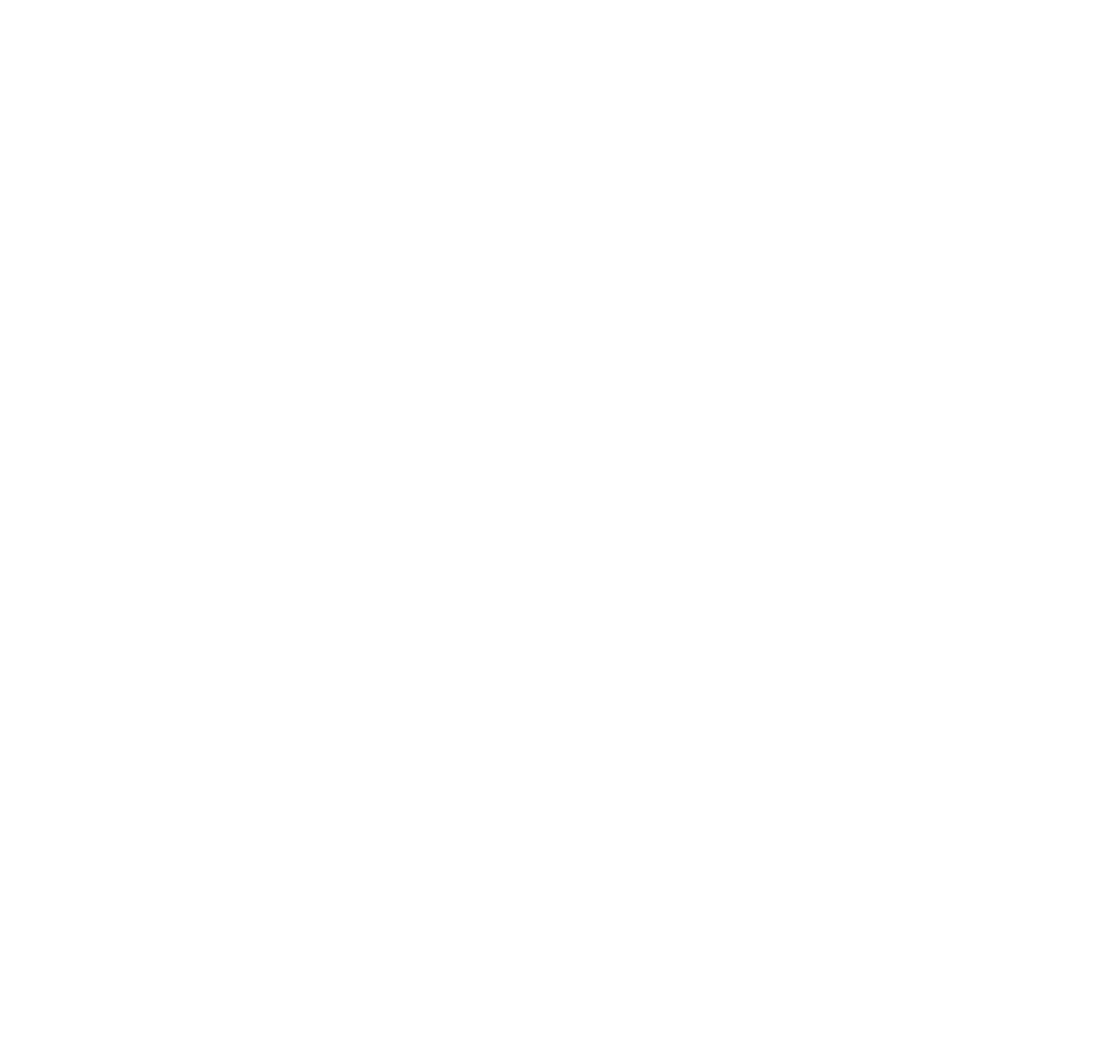 ADD YOUR TEXT HERE
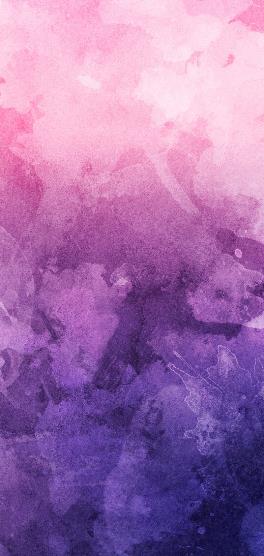 ADD YOUR
TEXT HERE
请输入你的内容
请输入你的内容
3
PART
ADD YOUR TEXT HERE
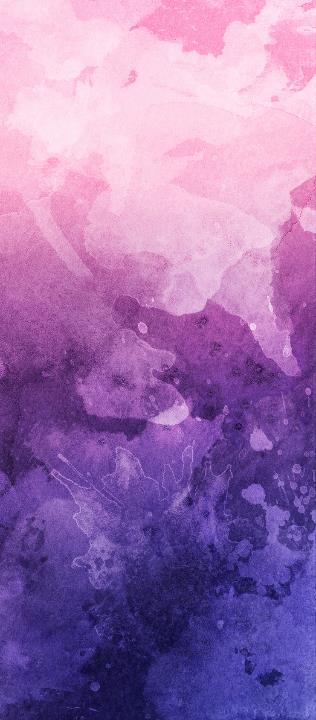 A
B
C
D
E
F
F
G
H
I
J
ADD YOUR TEXT HERE
请输入你的内容
请输入你的标题
请输入你的内容
Your  Title
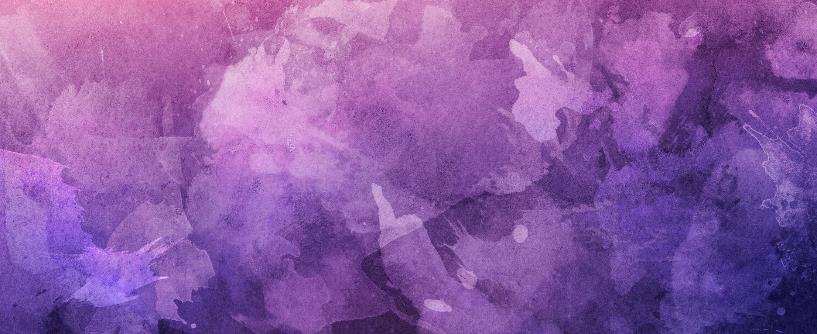 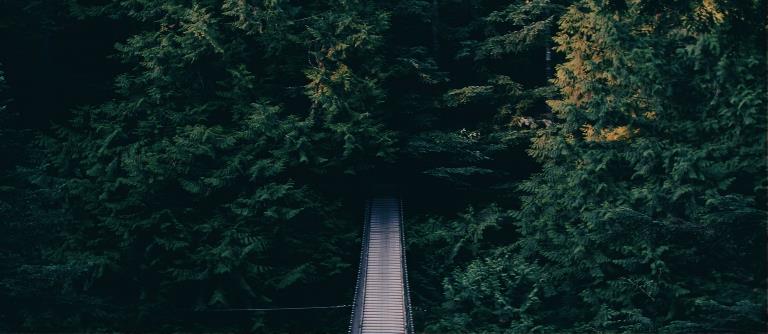 请输入你的内容
请输入你的内容
Your  Title
Your  Title
请输入你的标题
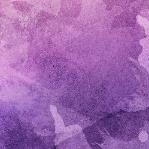 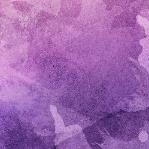 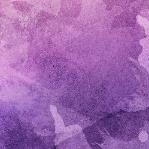 25%
50%
75%
Your  Title
Your  Title
Your  Title
请输入你的内容
请输入你的内容
请输入你的内容
请输入你的标题
Strengths
Opportunities
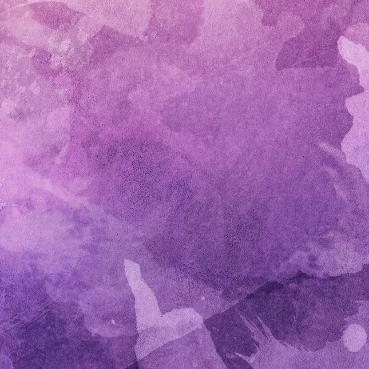 S
O
请输入你的内容
请输入你的内容
W
T
Weaknesses
Threats
请输入你的内容
请输入你的内容
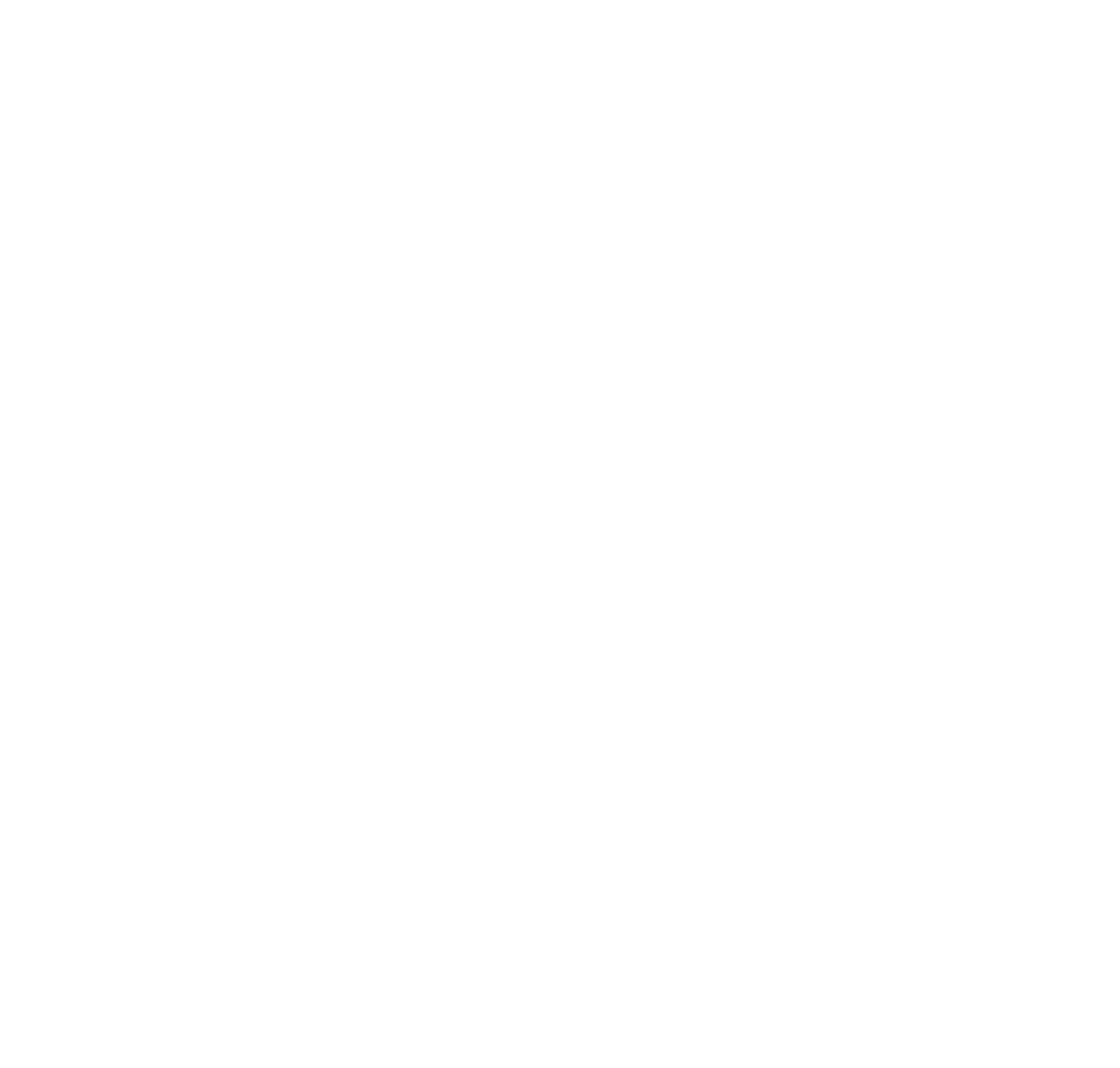 ADD YOUR TEXT HERE
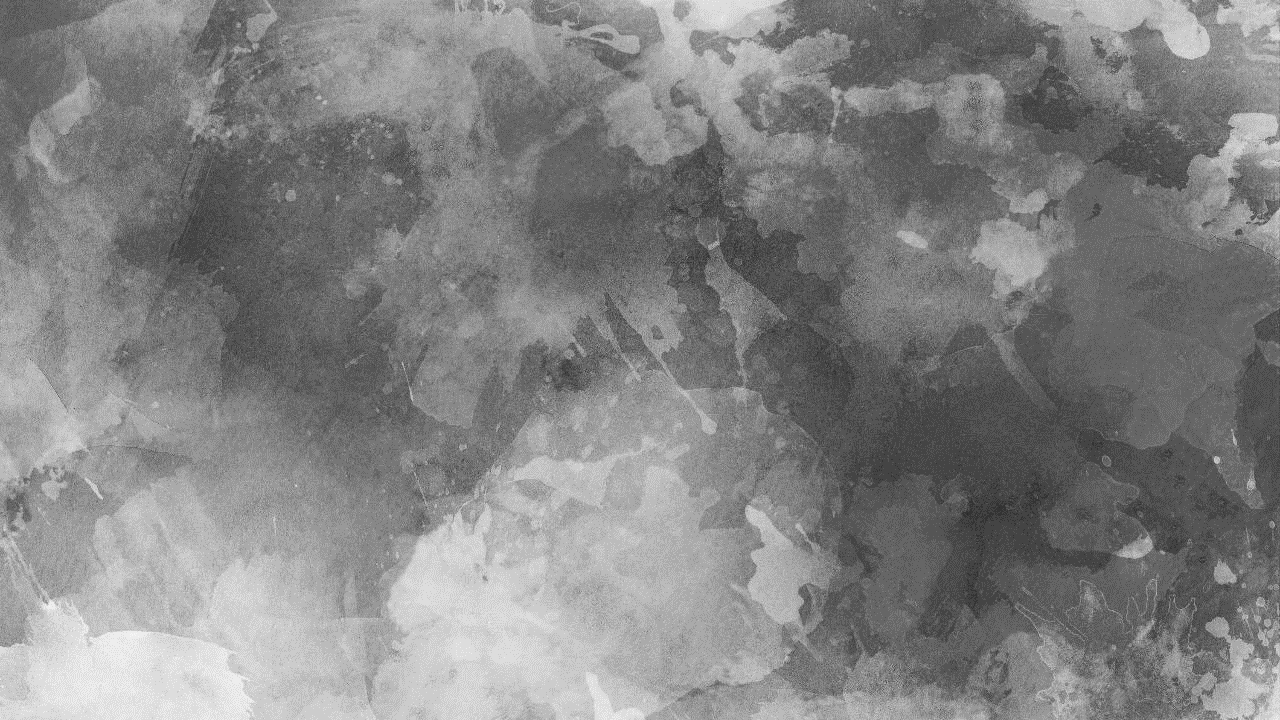 “
输入你的标题
他这才告辞长老而去。长老送走李白，回过头来，不禁大吃一惊，刚才李白掷下的毛笔已化成一座笔峰，笔尖化成了一棵松树，矗立在散花坞中
请输入你的标题
Title 58%
请输入你的内容
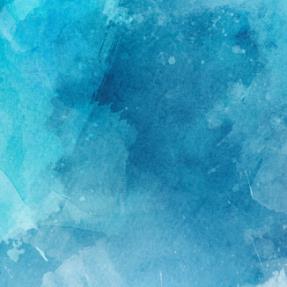 Title 23%
DATA
DISPLAY
请输入你的内容
Title 10%
请输入你的内容
Title 9%
请输入你的内容
请输入你的标题
请输入你的内容
请输入你的内容
请输入你的内容
70%
请输入你的内容
30%
90%
50%
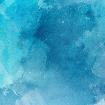 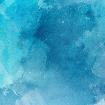 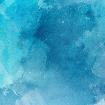 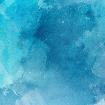 2021
2019
2020
2018
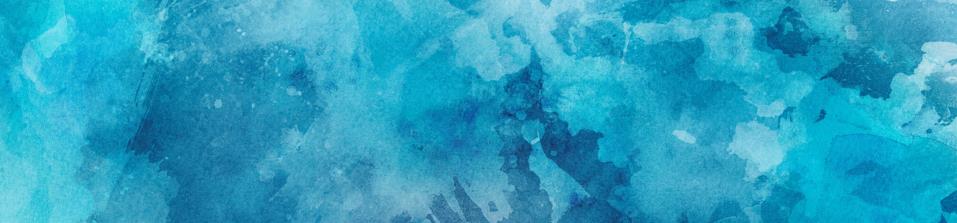 Title
Title
Title
Title
请输入你的内容
请输入你的标题
Data Display
请输入你的内容
请输入你的标题
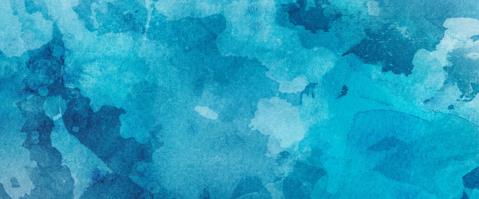 Title Here
A  请输入你的内容
Something   Important
请输入你的内容
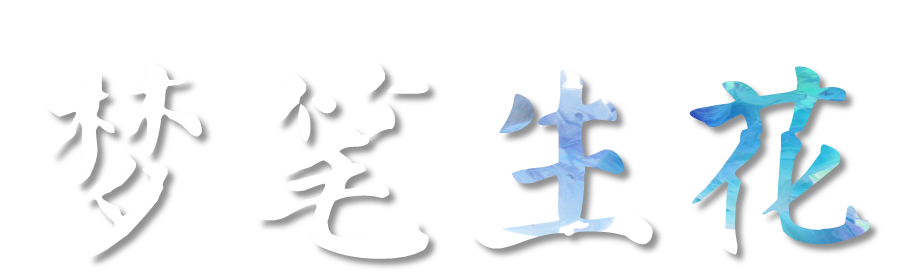 XXX
水彩风格专题模板